TĚLESNÁ TEPLOTA
1
Zápatí prezentace
Tělesná teplota
je výsledkem rovnováhy mezi tvorbou tepla (svalová činnost, metabolismus) a ztrátami (výdej do okolí, pocení) 
centrum v hypotalamu 
TT rozlišujeme vnitřní/vnější
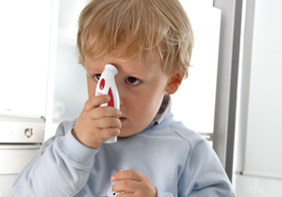 TT – ovlivňující faktory
Fyziologicko-biologické (věk, pohlaví, fyz. aktivita, hormonální aktivita, onemocnění, obstipace, krvácení, stres)

Sociálně kulturní (ekonomická situace, chování typické pro etnika -  vliv na stresovou reakci, úzkost a strach)

Psychicko-duchovní (holotropní dýchání, relaxace)

Faktory životního prostředí (geografické umístění, klima, počasí)
3
Zápatí prezentace
Základní pojmy
HIBERNACE
HYPOTERMIE
NORMOTERMIE
SUBFEBRIS
FEBRIS
HYPERPYREXIE
TŘESAVKA
ZIMNICE
Definuj pojmy a stanov fyziologické / patologické rozmezí
4
Zápatí prezentace
Teplotní křivky
F. continua
F. remittens
F. intermittens
F. reccurens
F. undulans
F. efeméra
F. hectica
Definuj pojmy
5
Zápatí prezentace
Teploměry a měření
rtuťový (rtuť musí být sklepaná pod 35 °) 
digitální (zvuková signalizace ukončení měření) 
teplotní čidla (kontinuální měření, hodnota na obrazovce monitoru)
Specifika měření TT dle místa měření
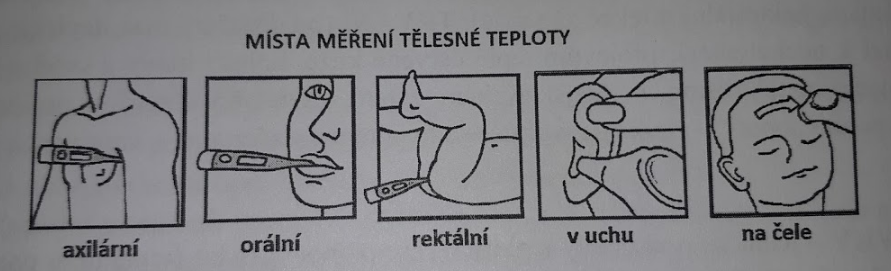 Jaká možnost zde chybí?
Metody  měření
axilární - v podpažní jamce, běžně používaná metoda 
doba měření cca 10 min. 
teploměr digitální a rtuťový
rektální – v konečníku, používá se u malých dětí  
rektální teploměry, rychloběžky 
konec teploměru potřený vazelínou 
zavedení do konečníku cca 2 – 4 cm 
doba měření 2 – 5 min. 
TT je vyšší o 0,5 °C, nutno odečíst
orální – v ústech 
digitální teploměry, lékařské teploměry
nejíst, nepít nic horkého 
umístit do koutku úst pod jazyk, nekousat!!! 
doba měření 3 – 4 min. 

ucho, čelo 
rychlost měření vteřiny 
výměnné kryty
PRVNÍ POMOC PŘI TT
8
Zápatí prezentace
FEBRILNÍ KŘEČE
dramatická událost
u dětí do 6 let
při TT nad 38°C
dítě upadá do bezvědomí
záchvat křečí může trvat několik desítek vteřin až 5 min.
PP: rozbalení dítěte, ochlazení,  antipyretika –  
               (Paralen supp.,Brufen)
                ZZS – pediatrické odd.
Mnohé křeče při ↑ TT mylně zaměněny za febrilní 
– nejúčinnější prevence – zábaly, včasná péče o dítě  s horečkou